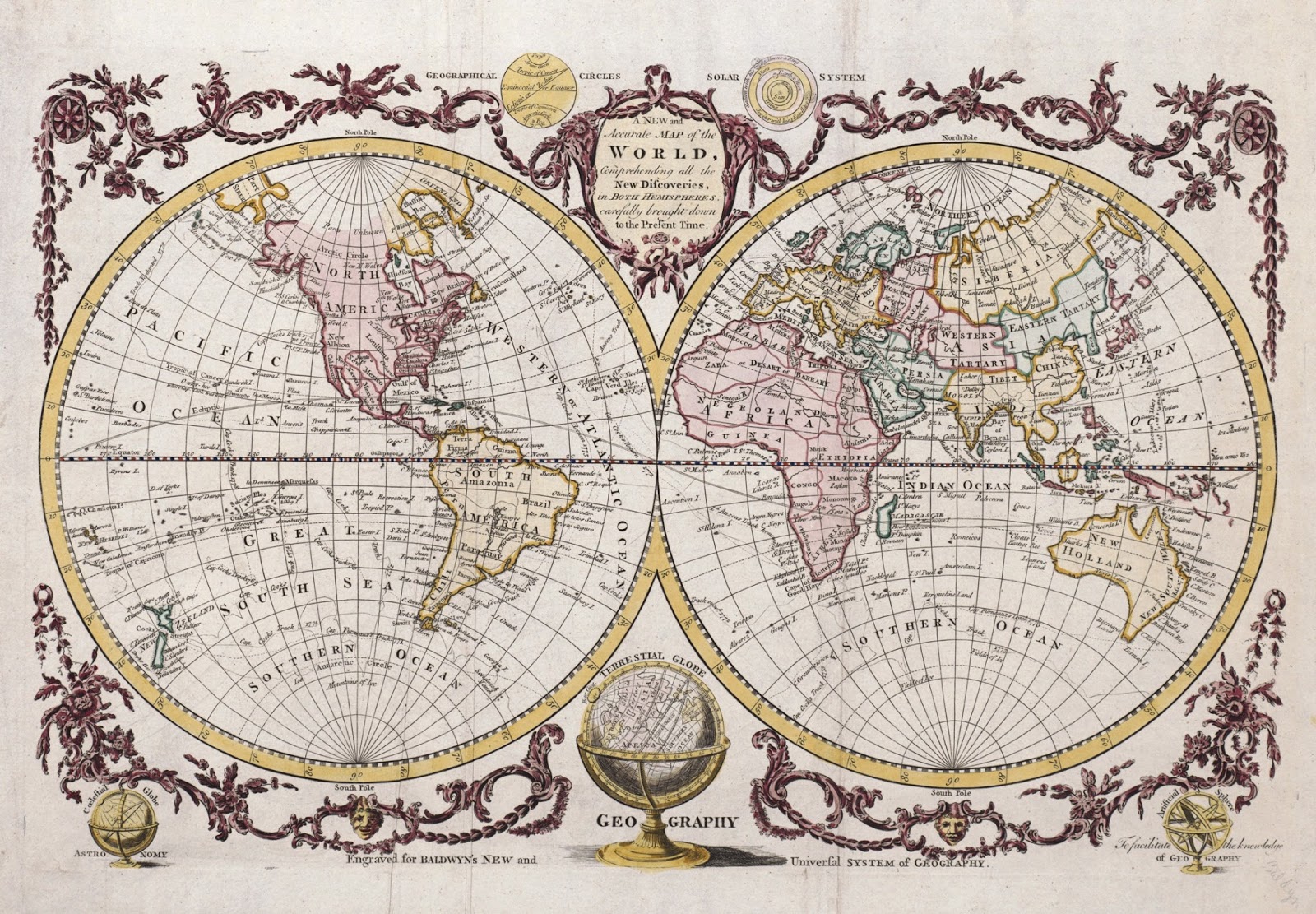 What direction should US dairy research take in the future?
Selection indices include many traits…
Source: Miglior et al. (2012)
…and we keep adding new traits
Source: AGIL, ARS, USDA (http://aipl.arsusda.gov/reference/nmcalc-2014.htm).
Why do we need new traits?
Changes in production economics
Technology produces new phenotypes
Better understanding of biology
Recent review by Egger-Danner et al.
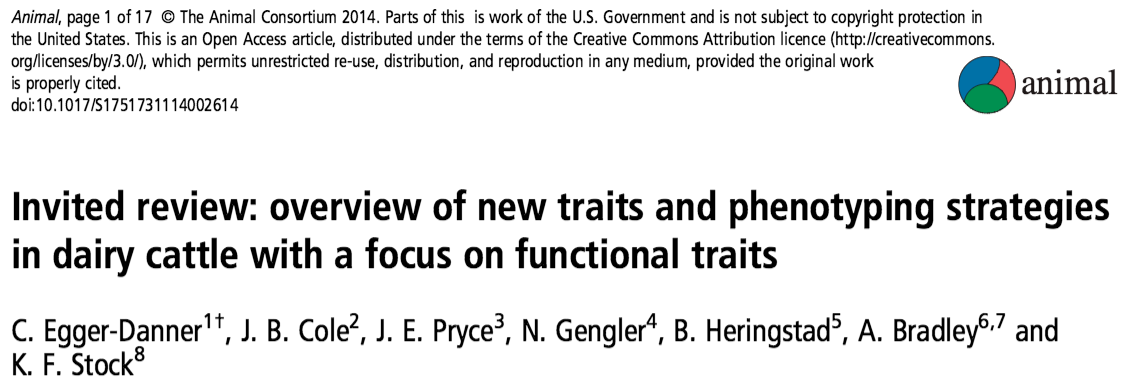 Some recent novel phenotypes
Claw health (Van der Linde et al., 2010)
Dairy cow health (Parker Gaddis et al., 2013)
Embryonic development (Cochran et al., 2013)
Immune response (Thompson-Crispi et al., 2013)
Methane production (de Haas et al., 2011)
Milk fatty acids (Soyeurt et al., 2011)
Persistency of lactation (Cole et al., 2009)
Rectal temperature (Dikmen et al., 2013)
Residual feed intake (Connor et al., 2013)
New traits should add information
Novel phenotypes
include some
new information
Novel phenotypes
contain little
new information
high
Phenotypic correlation
with existing traits
Novel phenotypes
include much
new information
Novel phenotypes
contain some
new information
low
low
high
Genetic correlation with 
existing traits
New traits should have value
(milk yield)
(feed intake)
high
Value of phenotype
(greenhouse gasemissions)
(conformation)
low
low
high
Cost of measurement
What do current phenotypes look like?
Low-dimensionality
Usually few observations per lactation
Close correspondence of phenotypes with values measured
Easy transmission and storage
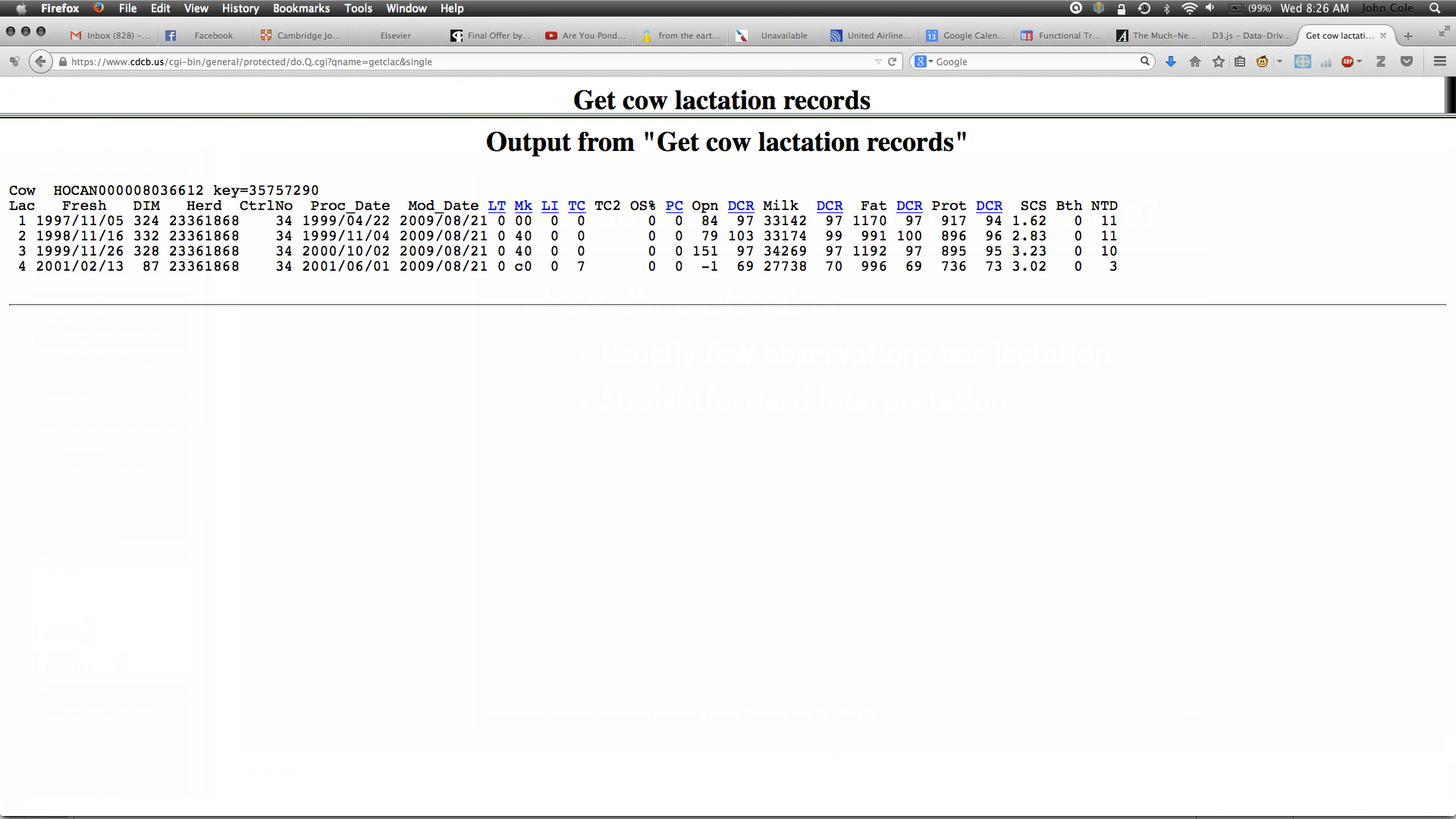 What do new phenotypes look like?
High dimensionality
Ex.: MIR produces 1,060 points/obs.
Disconnect between phenotype and measurement
More resources needed for transmission, storage, and analysis
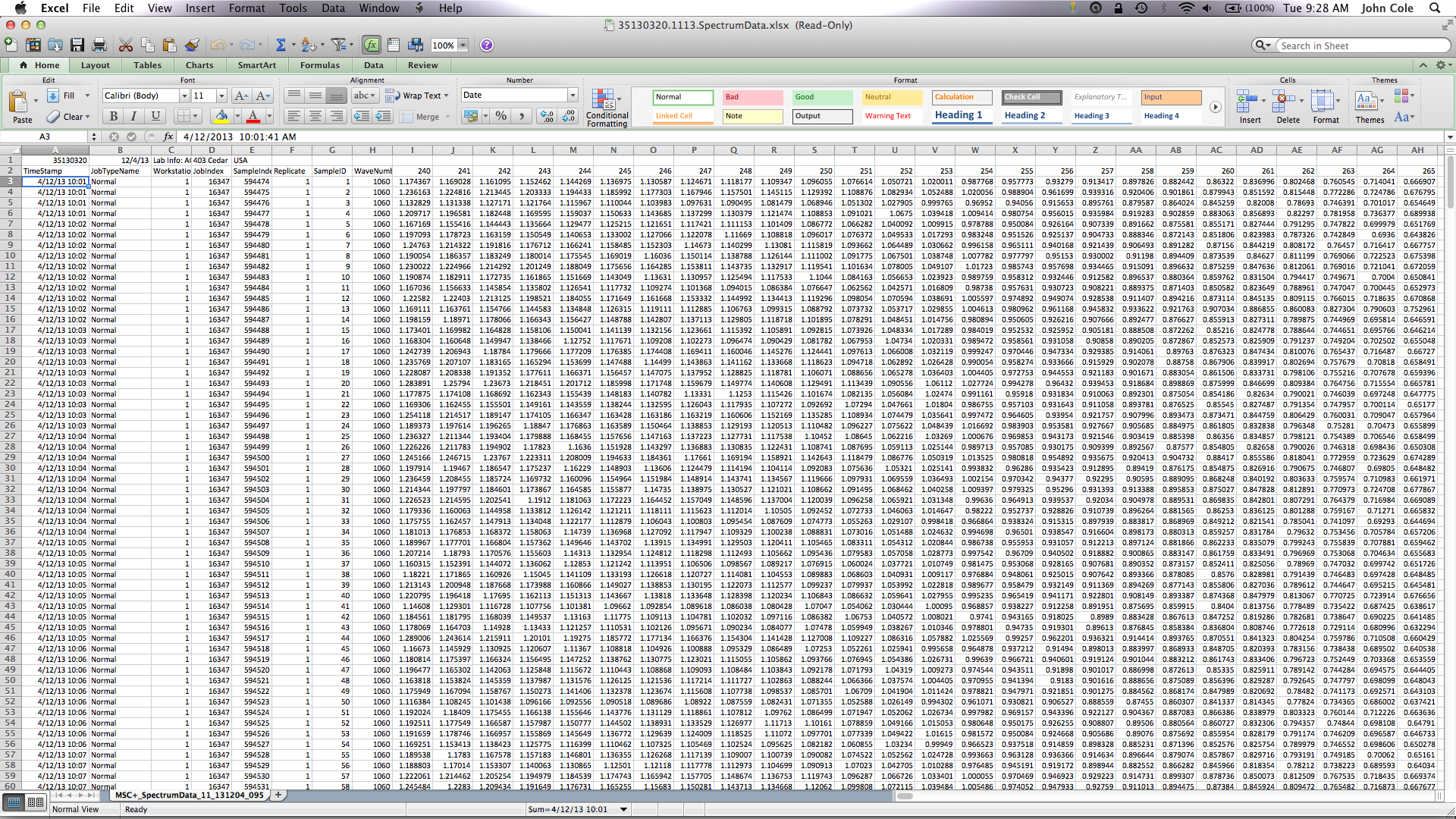 Genotypes are abundant
Genotypes can be applied to many traits
An animal’s genotype is good for all traits 
Traditional evaluations are required for accurate estimates of SNP effects
Traditional evaluations not currently available for heat tolerance or feed efficiency
Research populations could provide data for traits that are expensive to measure
Will resulting evaluations work in target population?
Phenotypes may come from genotypes
For a complete list, see: http://aipl.arsusda.gov/reference/recessive_haplotypes_ARR-G3.html.
What do we do with new traits?
Put them into a selection index
Correlated traits are helpful
Apply selection for a long time
There are no shortcuts
Collect many phenotypes
Repeated records of limited value
Genomics can increase accuracy
Phenotypes from genotypes
Predict from correlated traits or phenotypes from reference herds
Haplotypes can be used when causal variants are not known
Causal variants can be used in place of markers
Specific combining abilities can combine additive and dominance effects
Some difficult things need to be said…
“I love everybody, but especially you” --  Lyle Lovett
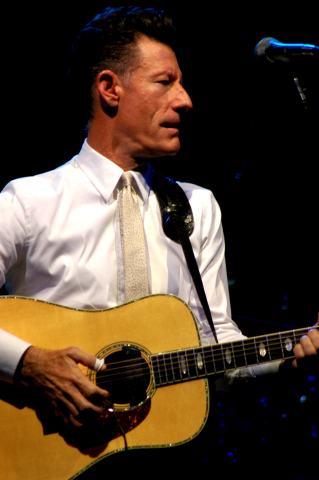 What challenges are on the horizon?
We need more frequent sampling for modern management
Samples do not need to be evenly spaced across the lactation
Some large farms do not see a value proposition in milk recording
On-farm data are growing, but not collected in a central database
We were technology leaders…
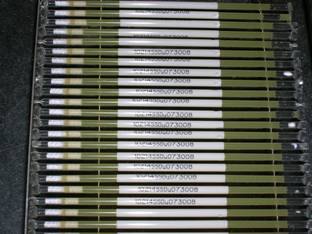 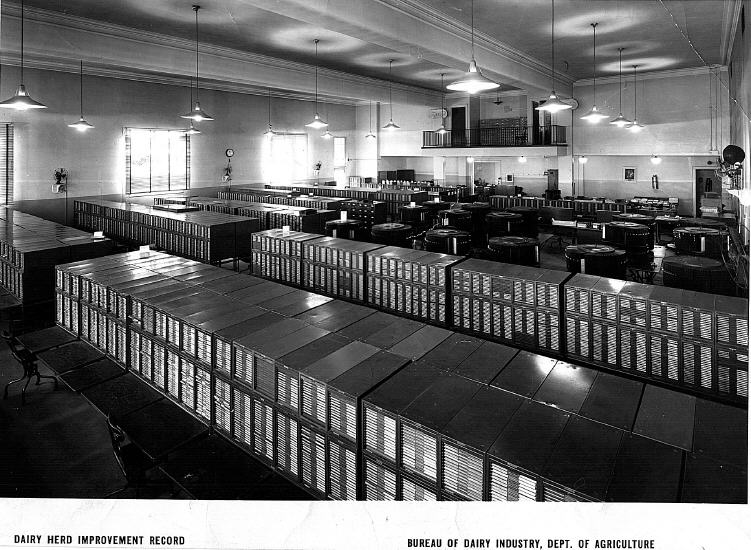 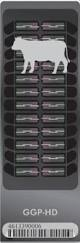 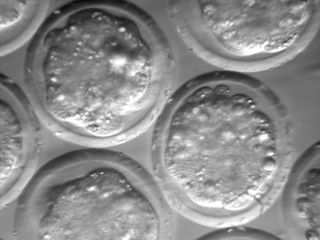 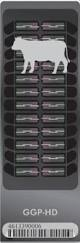 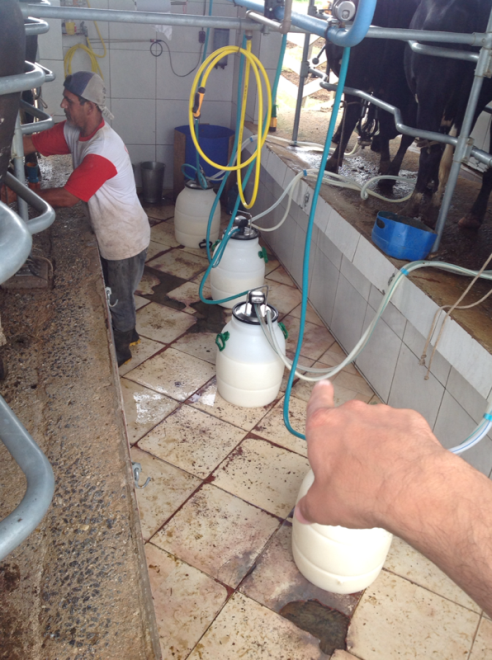 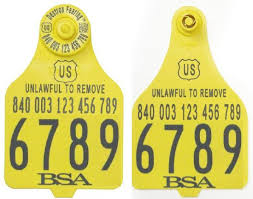 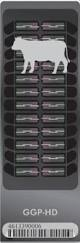 Source: http//www.shopbrownswiss.com/.
Source: http://vet.tufts.edu/tas/images/002.png.
…do we want to retake the lead?
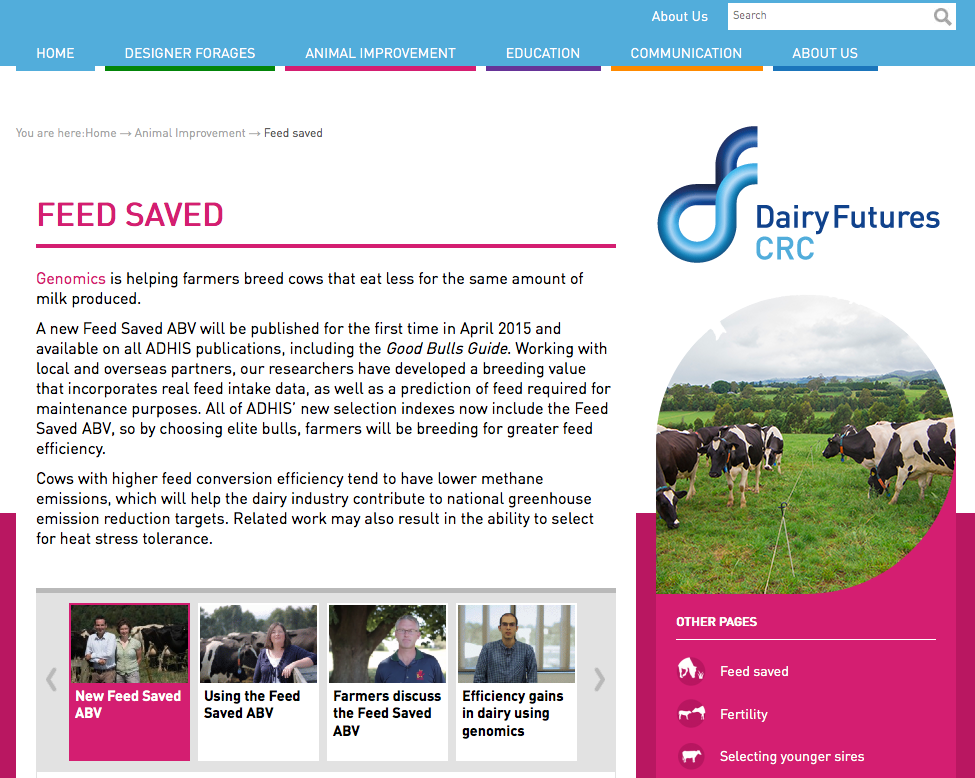 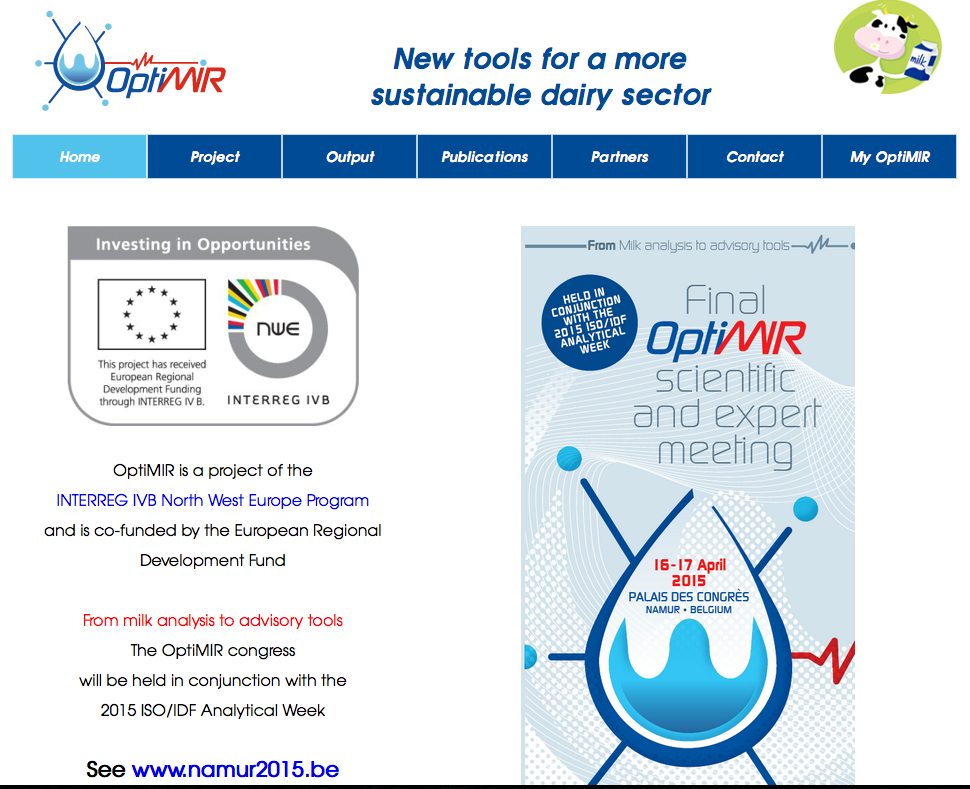 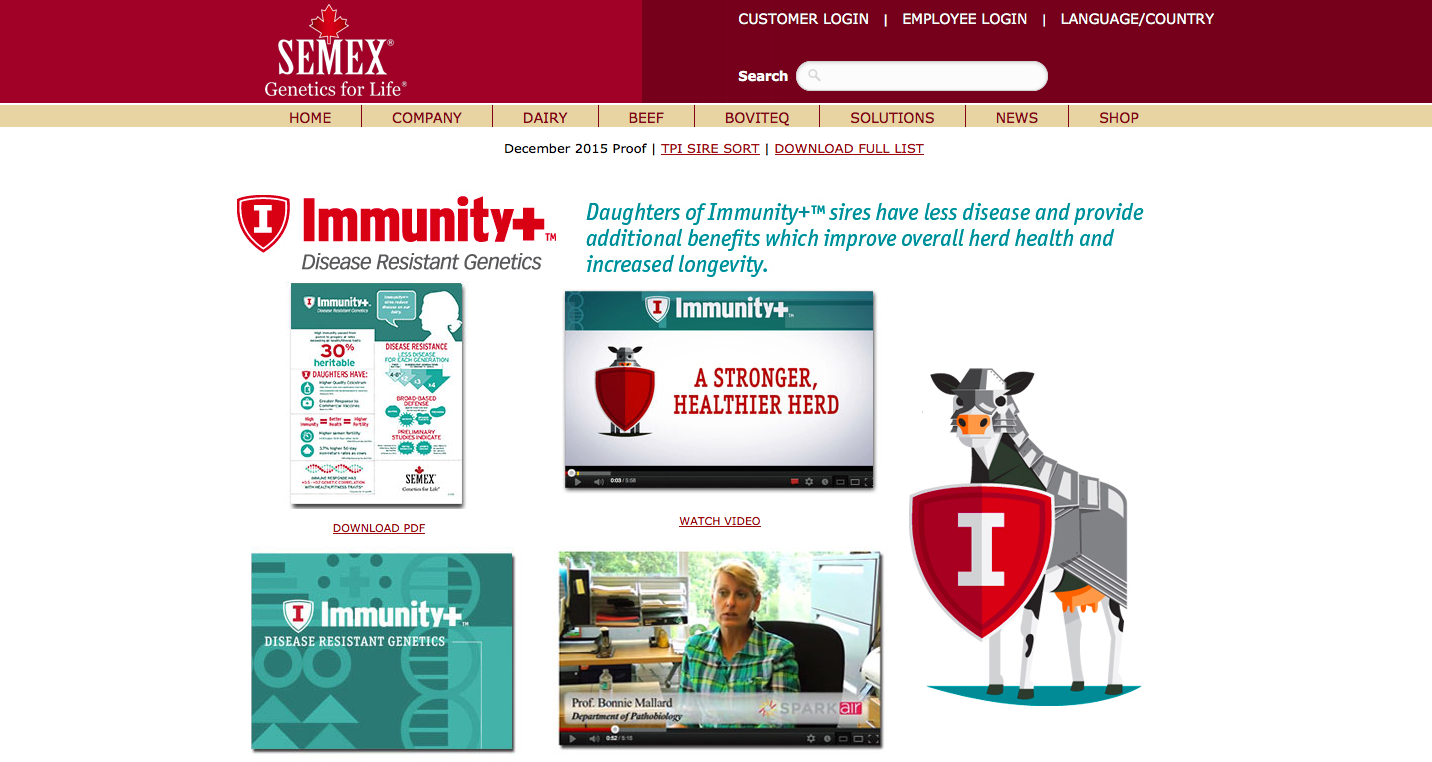 Why have we fallen behind?
Research is being done on new traits
Often not turned into new products
It’s a collective action problem
Disagreement on objectives
Lack of commercial incentives
Infrastructure is not in place
This provides an opportunity for new players to enter the market
How do new players fit into the system?
How do we deal with data collected outside of the DHIA system?
QC guidelines
Standards for data analysis
Is lack of independent validation a problem?
How do we combine data from old and new data providers?
Unified national evaluations?
There are no guarantees…
New technologies often require considerable capital investment
They sometimes fail to work or do not deliver the promised gain
Data are most useful when combined with observations from many farms
This inevitably involves risk
Collaboration is essential
When new traits are expensive, it takes a consortium to collect the data needed for genetic evaluation.
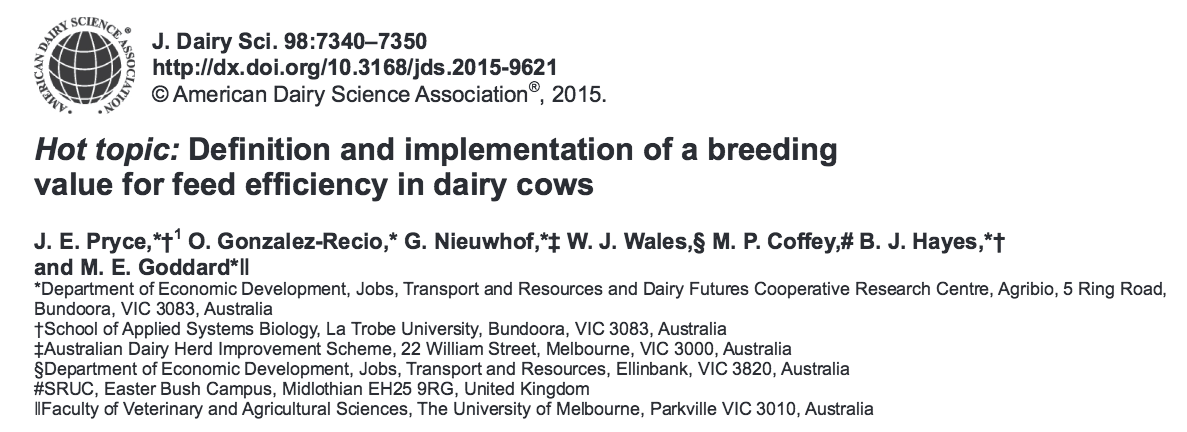 Conclusions
Modern sensor technology produces large amounts of data
Those data can be used to improve herd management and profitability
The DHIA industry needs to rise to the challenge of turning new data into decisions
Why are we doing this?
Questions?
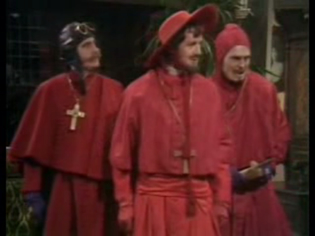